«Светофор для пешеходов»
Чтоб никогда не попадать 
в сложные
 положения, 
надо знать 
и соблюдать …
Правила Дорожного Движения !
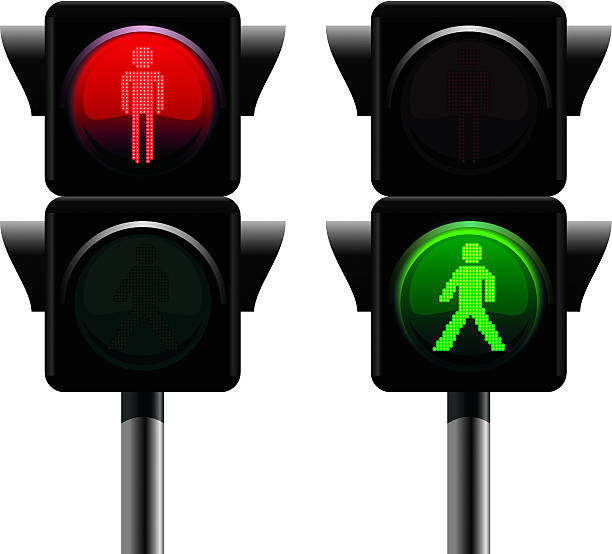 Загорелся 
красный свет-
пешеходу 
хода нет!
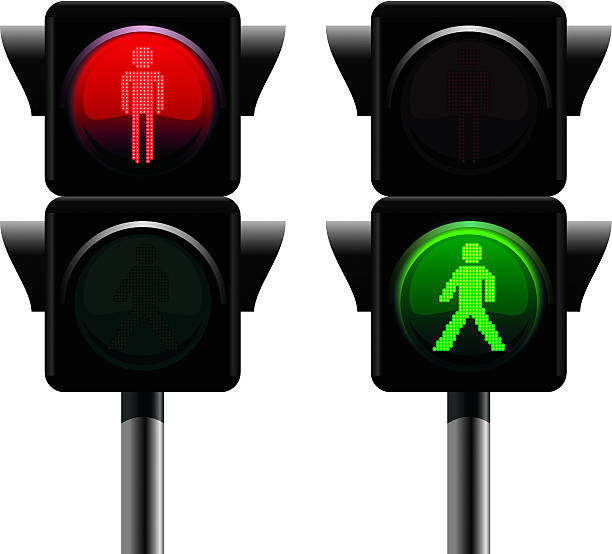 Свет зеленый 
горит:
«Для тебя
 проход
открыт»
Тротуар и 
переходы:
Ваше место
ПЕШЕХОДЫ!
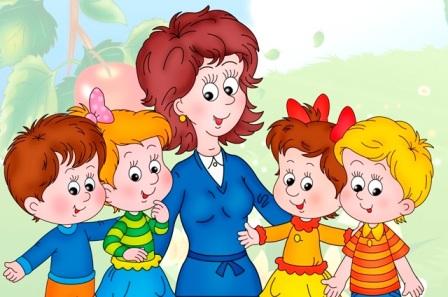 Лишь там
переходить
положено, 
где на дороге
«ПЕШЕХОДНЫЙ 
ПЕРЕХОД» 
расположен !
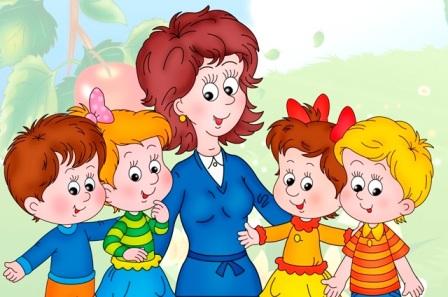 Дорога – 
не место для игры,
ведь есть 
площадки 
и дворы!
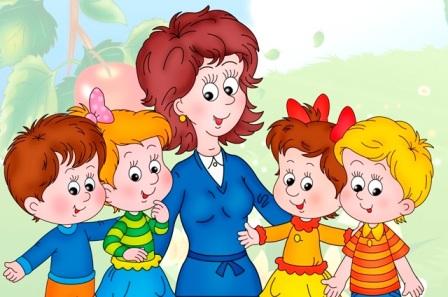 Спасибо 
за 
Внимание!